Select and Implement an IT PPM Solution
Base your IT PPM tool selection on usability not features.
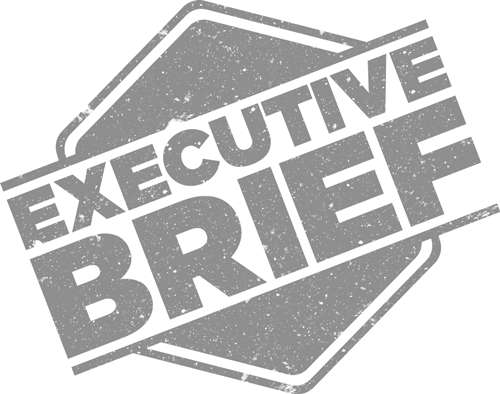 ANALYST PERSPECTIVE
The PMO is evaluated by its ability to empower project portfolio decision makers and serve stakeholders. Carefully choose and implement the right tool to ensure success.
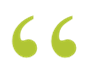 As organizations grow, the number of IT resources and the number of projects and tasks increase and become more complex. The need to co-ordinate project work, to shift project resources, and to produce accurate and reliable reports for key decision makers continually grows larger and more urgent. This may mean that non-commercial PPM solutions are no longer a viable option for the PMO: either they are unable to handle the quantity of data the PMO needs to manage, or the amount of labor required to manually maintain the data and produce reports becomes unrealistically burdensome. 
This is surely the right time to start thinking about a PPM solution, but considerations should ensure that you are ready and capable to begin a long-term selection and implementation project. More importantly, you need to take an honest look at your existing PPM maturity and the amount of resources necessary to use and maintain commercial PPM solutions after the implementation.  While commercial PPM solutions offer more features and automation than non-commercial solutions, they are not labor-free. You must still maintain the large amount of data that motivated the move to the solution in the first place. The key to successful PPM solutions is long-term sustainable adoption that drives measurable outcomes. 
A poorly planned PPM solution selection and implementation project will result in non-adoption, lost investment, and unsatisfied stakeholders. Plan your project carefully and ensure that your organization selects the PPM solution that is the best fit for its size and PPM maturity level in order to ensure that you continue to provide improved portfolio management now and in the future.
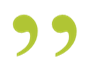 Trevor Bieber, PhD 
Consulting Analyst, PMO Practice Info-Tech Research Group
Our understanding of the problem
Those responsible for managing the project portfolio: portfolio managers, project management office (PMO) directors, etc.
Plan your project portfolio management (PPM) solution selection and implementation project.
Select a commercial PPM solution that is the most appropriate for your organization’s size and your organization’s PPM maturity.
Understand the PPM solution vendor landscape.
Plan a PPM solution implementation that addresses common risks and opportunities.
Understand the scope and timeframe of a PPM solution selection and implementation project.
Allocate resources appropriately to the PPM selection and implementation project. 
Evaluate the success of PPM solution selection and implementation project.
Those accountable for the performance of the project portfolio: IT directors, CIO, CTO, etc.
Executive summary
Insight 1The costs of PPM solutions do not end after the implementation and subscription invoices are paid. Have realistic expectations about the time required to use and maintain PPM solutions to ensure success.  
Insight 2PPM solutions help PMOs serve the organization’s core decision makers. Success depends on improved service to these stakeholders.
The large amount of IT resources, projects, and tasks can no longer be recorded, prioritized, and tracked using non-commercial PPM solutions.
Your organization has attained a moderate level of PPM maturity. 
You have sufficient financial and technical resources to purchase a commercial PPM solution.
There is a wide variety of commercial PPM solutions.
Different kinds of PPM solutions are more appropriate for organizations of a certain size and a certain PPM maturity level than others. 
PPM solution implementations are often unsuccessful resulting in wasted time and resources: sustainable adoption of the tool is a widespread pain point.
Using Info-Tech’s Vendor Landscape and PPM solution use cases, you will be able to make sense of the diversity of PPM solutions available in today’s market and choose the most appropriate solutions for your organization’s size and level of PPM maturity. 
Info-Tech’s blueprint for a PPM solution selection and implementation project will provide you with a variety of tools and templates. 
A carefully planned and executed selection and implementation process will help ensure your organization can maximize the value of your project portfolio and will allow the PMO to improve portfolio stakeholder satisfaction.
An IT department outgrows its internally developed PPM solution and seeks out a commercial solution to replace it
CASE STUDY
Industry
Source
Transportation
Anonymous workshop client
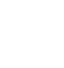 Challenge
Solution
Results
The IT department used a PPM solution it had designed and developed 10 years ago.
The solution was well designed and worked well until recently.
The organization had a moderate level of PPM maturity. 
Over time, the number of projects and tasks had exceeded the tool’s design.
IT resources frequently had to be taken off of operational and transformative projects to fix and maintain the PPM tool. 
Since the solution could not make reports needed by key executive decision makers, they had to be manually produced by IT leaders.
IT leadership determined that they could not afford to try to re-design the internal PPM solution to fit their needs and that it no longer made sense to maintain their own solution.
A PPM solution procurement team was created.
PPM solutions aimed at large enterprises were considered.
The business created a PPM solution RFP, briefed shortlisted vendors, and entered negotiations with the vendor. 
The costs of subscription, support, and implementation were carefully considered and negotiated.
The business subscribed to a commercial PPM solution.
A decision was made to only enter new projects into the solution and to only transition a few large existing projects into it. They would slowly wean off the old one as existing projects were completed or cancelled to prevent data loss/corruption.
Implementation services were purchased to help configure the tool to match existing project management and portfolio management practices.
An incremental rollout was planned.
Use these icons to help direct you as you navigate this research
Use these icons to help guide you through each step of the blueprint and direct you to content related to the recommended activities.
This icon denotes a slide where a supporting Info-Tech tool or template will help you perform the activity or step associated with the slide. Refer to the supporting tool or template to get the best results and proceed to the next step of the project.
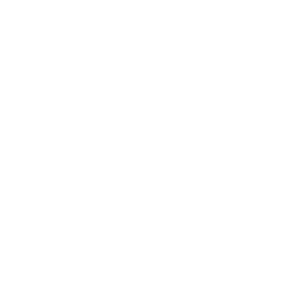 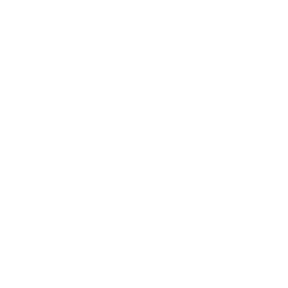 This icon denotes a slide with an associated activity. The activity can be performed either as part of your project or with the support of Info-Tech team members, who will come onsite to facilitate a workshop for your organization.
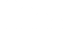 This icon denotes a slide that pertains directly to the Info-Tech Vendor Landscape on PPM Solution technology. Use these slides to support and guide your evaluation of the PPM Solution vendors included in the research.
Info-Tech offers various levels of support to best suit your needs
Consulting
Workshop
Guided Implementation
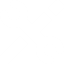 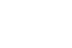 DIY Toolkit
“Our team does not have the time or the knowledge to take this project on. We need assistance through the entirety of this project.”
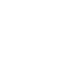 “We need to hit the ground running and get this project kicked off immediately. Our team has the ability to take this over once we get a framework and strategy in place.”
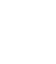 “Our team knows that we need to fix a process, but we need assistance to determine where to focus. Some check-ins along the way would help keep us on track.”
“Our team has already made this critical project a priority, and we have the time and capability, but some guidance along the way would be helpful.”
Diagnostics and consistent frameworks used throughout all four options
Select and Implement a PPM Solution– project overview
2. Select a PPM Solution
3. Plan the PPM Solution Implementation
1. Launch the PPM Solution Project
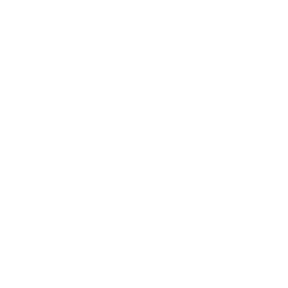 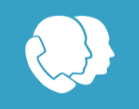 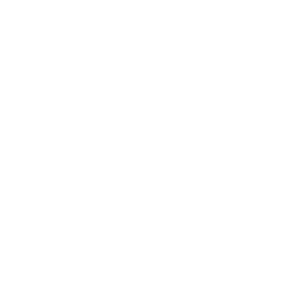 Workshop overview
Contact your account representative or email Workshops@InfoTech.com for more information.
Use this blueprint to support your PPM solution selection and implementation
Launch the PPM Solution Project and Collect Requirements 
Phase 1
Benefits
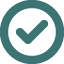 Use the project steps and activity instructions outlined in this blueprint to streamline your selection process and implementation planning. Save time and money, and improve the impact of your PPM solution by leveraging Info-Tech’s research and project steps.
Select a PPM Solution
Phase 2
Use Info-Tech’s PPM Solution Vendor Landscape contained with Phase 2 of this project to support your vendor reviews and selection. Refer to the use-case performance results to identify vendors that align with the requirements and solution needs identified by your earlier project findings.
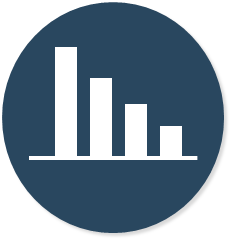 Plan the PPM Solution Implementation
Phase 3
Not everyone’s connection and integration needs are the same. Understand your own business’s integration environment and the unique technical and functional requirements that accompany them to create the criteria and select a best-fit PPM solution.
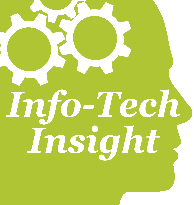 Info-Tech walks you through the following steps to help you to select your PPM solution
3.1 Implementation considerations
2.1  Analyze vendors in the PPM solution market
1.1  Understand PPM solution technology
2.2  Shortlist vendors in the PPM solution market
1.2 Structure your project
1.6 Identify best use case
1.5 Establish baseline metrics
1.3 Verify stakeholder buy-in
3.2 Evaluate your project metrics
2.3 Select your PPM solution
1.4 Gather requirements
Locate your starting point in the research based on the current stage of your project.
Effort
Importance
Phase
Milestones
Low
Launch theProject
Select Solution
Get Ready to Implement Solution
Average
Greater
Major Milestone
High
Stop! Are you ready for this project?
Performed baseline metrics regarding the organization’s project portfolio management (PPM) current state (see Info-Tech’s PPM Current State Diagnostic)
The decision to select and implement a PPM solution is part of an overall PPM strategy (see Info-Tech’s Develop a Project Portfolio Management Strategy)
Your organization has basic PPM processes and roles currently in place.
Non-commercial solutions (MS Excel, MS SharePoint, MS Exchange, etc.) have become too complex or labor intensive.
Business leaders have an interest in improving the PMO and are committed to dedicating significant resources (time and money) to do this.
Understand the costs and benefits of PPM solutions
Compare PPM solutions and PPM vendors
Select an appropriate PPM solution 
Prepare to implement a PPM solution
Project Management Office (PMO) leadership
Project Portfolio Managers (PMO directors)
Project Portfolio Owners (CIOs or IT directors)